Sociology / AnthropologyLibrary Workshop Graduate Students
Moninder Lalli, Librarian: Sociology / Anthropology		Email: moninder_lalli@sfu.ca			Fall 2017
Contents
Library services
Information landscape
Tools
Sources
Search skills
Library Guides & Services
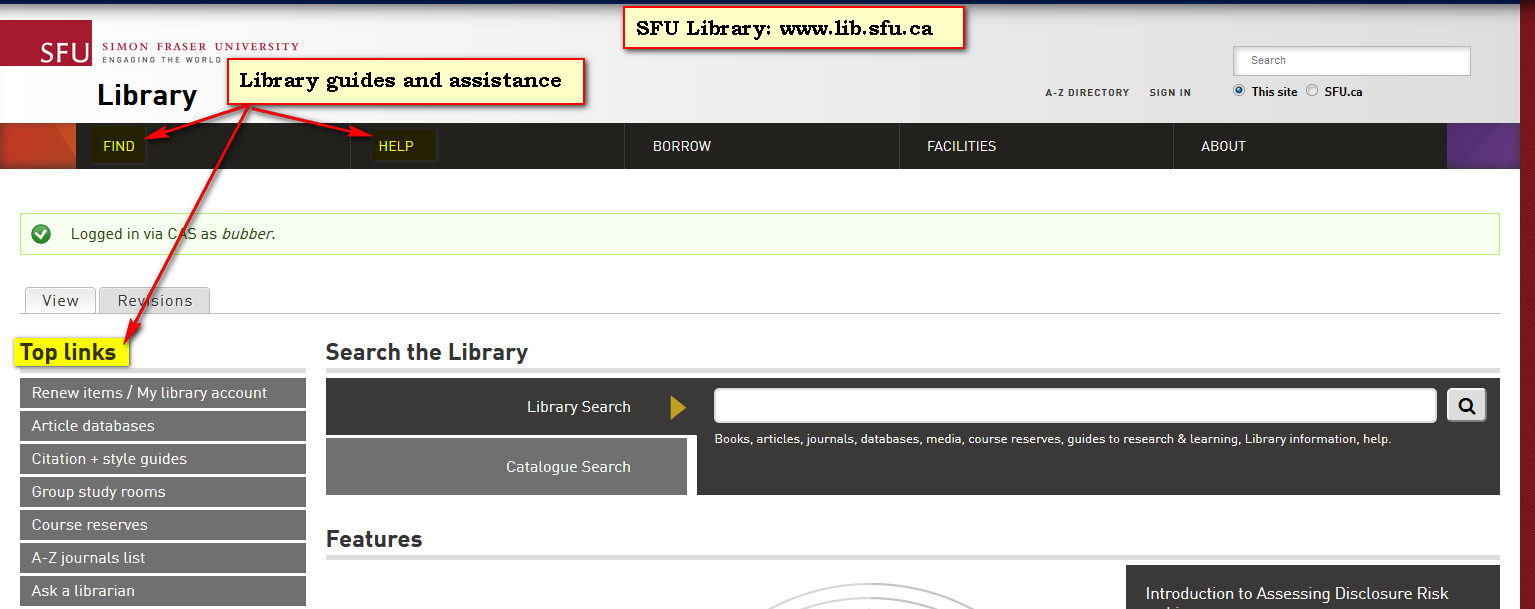 Library Guides by Subject
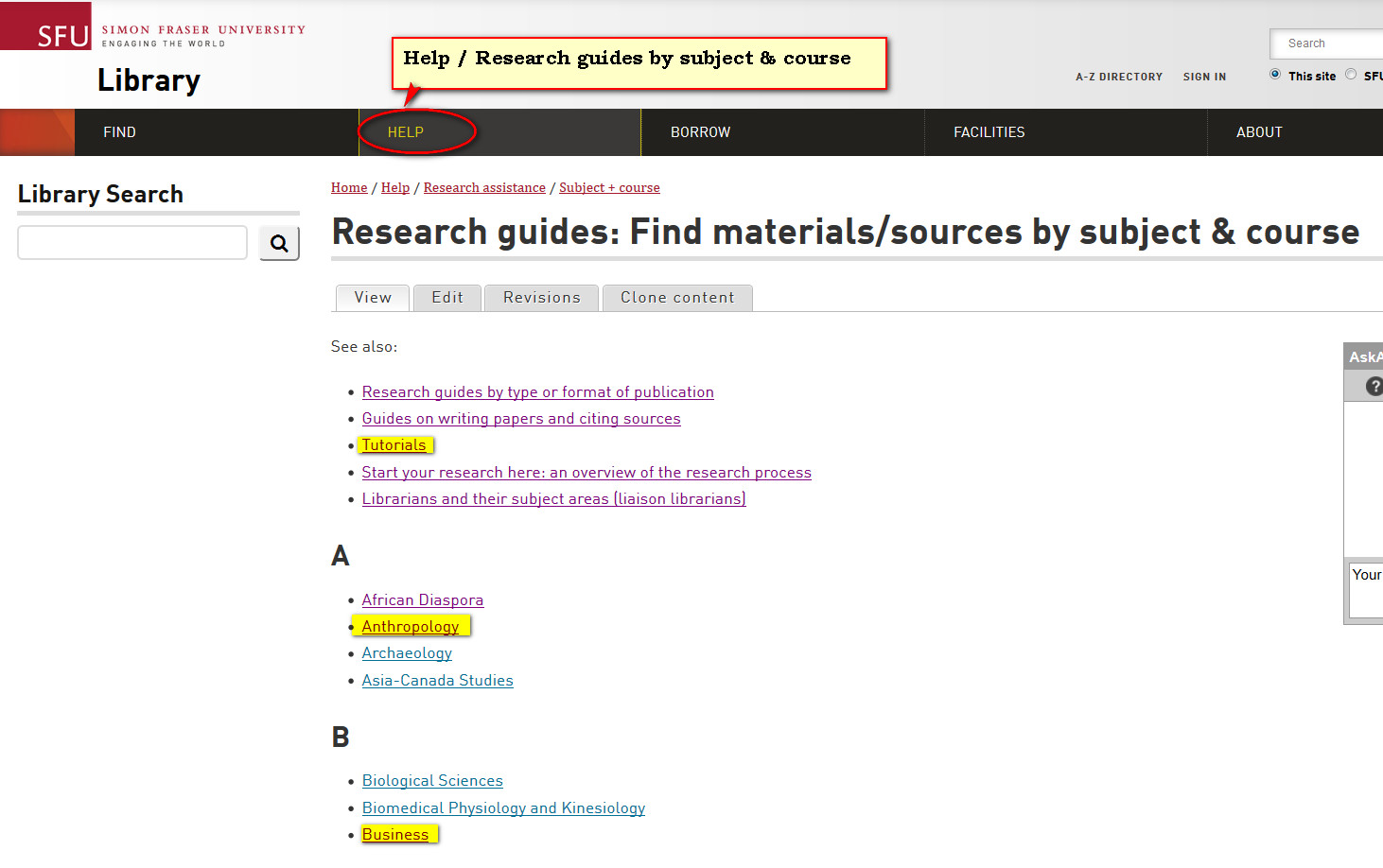 Who might publish
Scholars 
Government
Associations 
News Media 
Non-governmental organizations (NGOs)
Self-publishing
Other?
Information Landscape
Disciplinary Sources
Learning About a New Discipline

How does this discipline think about, analyze, explain, solve a particular problem / phenomenon?
How does a newcomer to a discipline know what the discipline thinks is important?
Where does one start?
Scholarly Conversations
Critiques
Debates
Frameworks
Methodologies
Theories
Importance

Decided by the scholarly conversations within a particular discipline
By shared agreements / understandings among scholars of a discipline
Entry Points for Scholarly Debates

Overview Sources
Literature Reviews
Bibliographies
New Dissertations
Journal Articles
Books
Overview Sources      Identify key ideas, debates, authors, books,     journal articles 

Encyclopaedias
Handbooks
Reviews
Textbooks
Time Saving Strategies

Identify and search: 
Overview sources
Databases for a discipline
Reviewing journals
Recent dissertations

Identify who is “citing” sources (books, articles) that are relevant for your research topic 
Stay current by setting up email alerts
Scholarly articles
World of information
Start with databases for a discipline
Find “Grey” Literature

Government agencies
Advocacy groups 
Non-governmental organizations (NGOs)
Industry, trade or professional organizations 
Institutional Repositories
OpenDOAR (Directory of academic open access repositories) http://www.opendoar.org

Google Search
Search for “domain” or “site” or “file type”
“Catalogue Search”
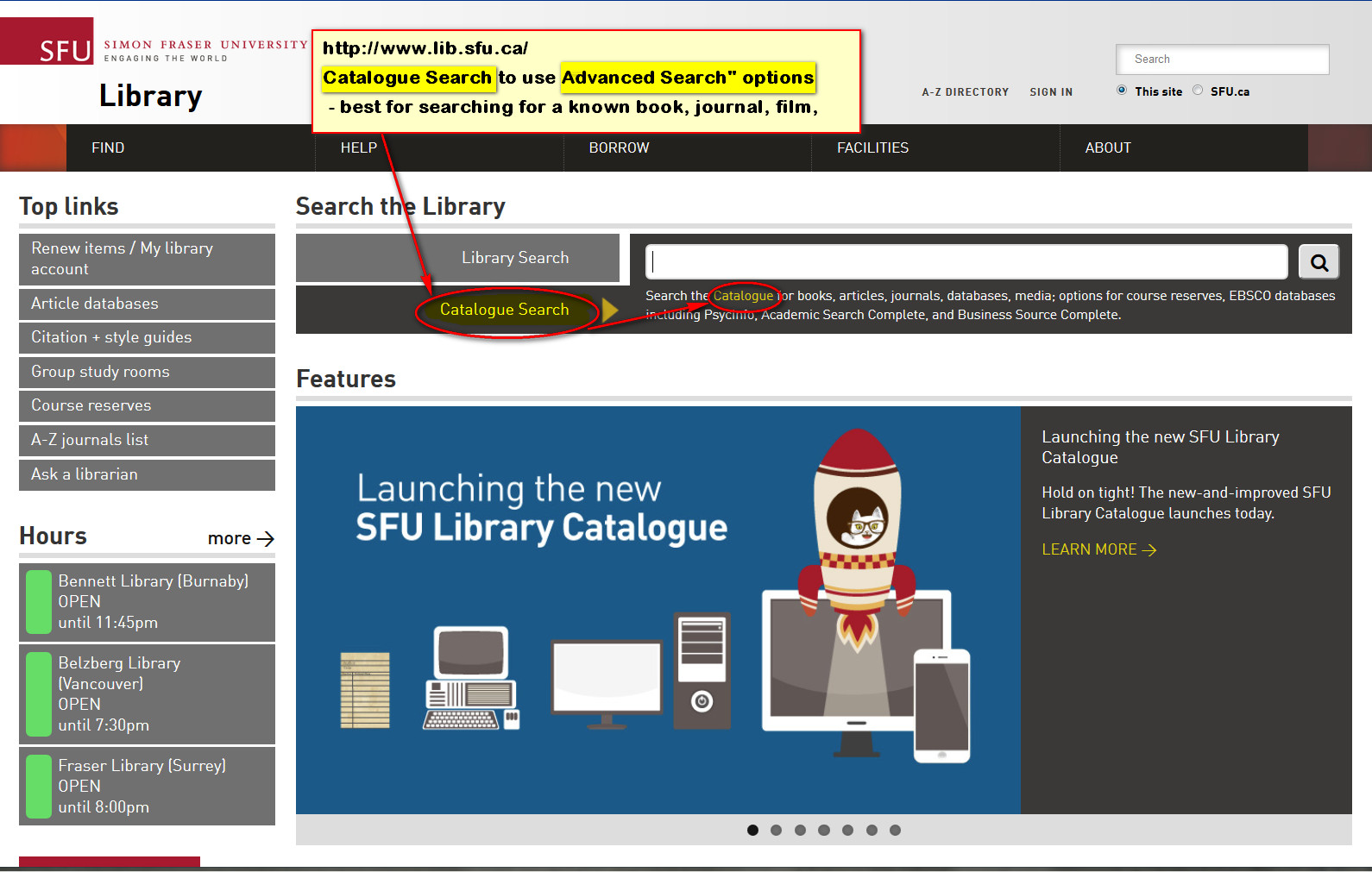 Sign-in For Access to Electronic

Sign-in with SFU Computing ID/password to:

View your Library record / renew books online
Place a hold on a book that is signed out
Transfer a book from another branch
Request an Inter-Library Loan
Create an E-Shelf of favorite books
Sign in
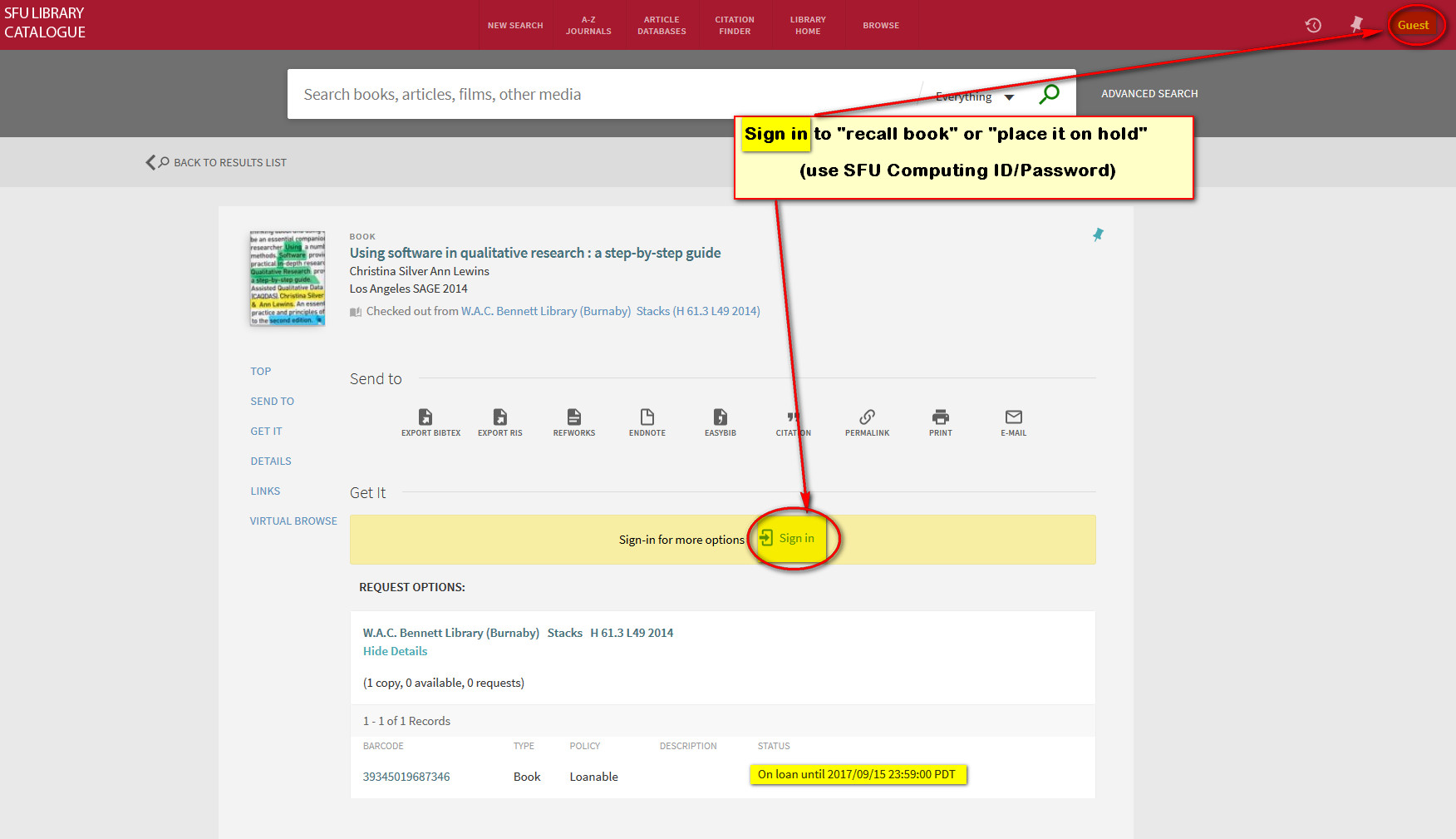 Steps: “Catalogue Search” for A Known Book or Journal
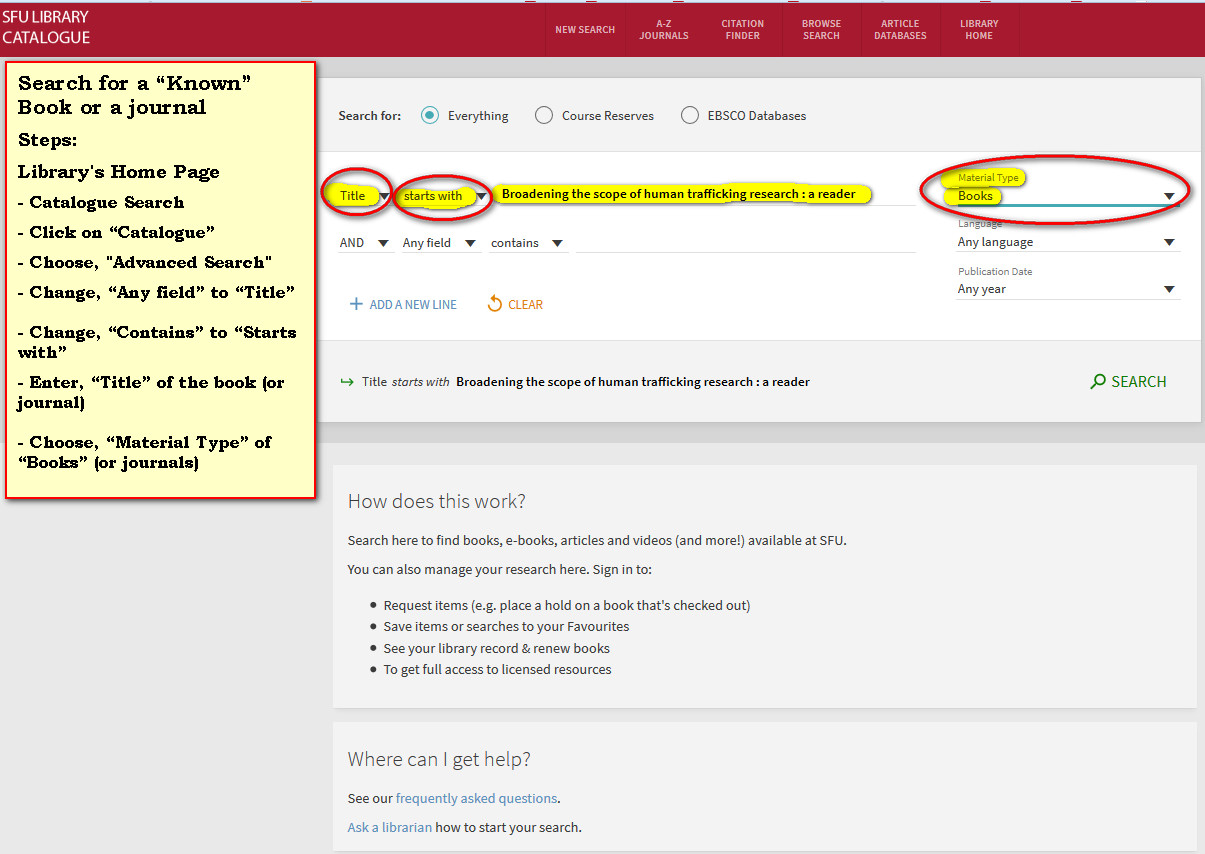 Brainstorming

Create “concept maps”

Identify key terms that describe research concepts
Identify synonyms & related words for each key concept
Combine different concepts
Truncation (wildcard)

In many databases, words can be “truncated” with an asterisk (*)
traffick* will find trafficking, trafficked, trafficker, traffickers

It is the same as if you search in this way:
	traffick OR trafficking OR trafficked OR trafficker
	OR traffickers
Combine concepts
(slave* OR traffick* OR anti-traffick*)

AND

(human OR women OR men OR labor OR labour)

AND

(neo-liberal* OR neoliberal* OR capital* OR “global political econom*”)
A phrase can be searched using quotation marks (“”) around the words

“human trafficking”

Ensures two words are next to each other

	Useful when there are too many irrelevant items
Check the “Subjects” link of relevant books
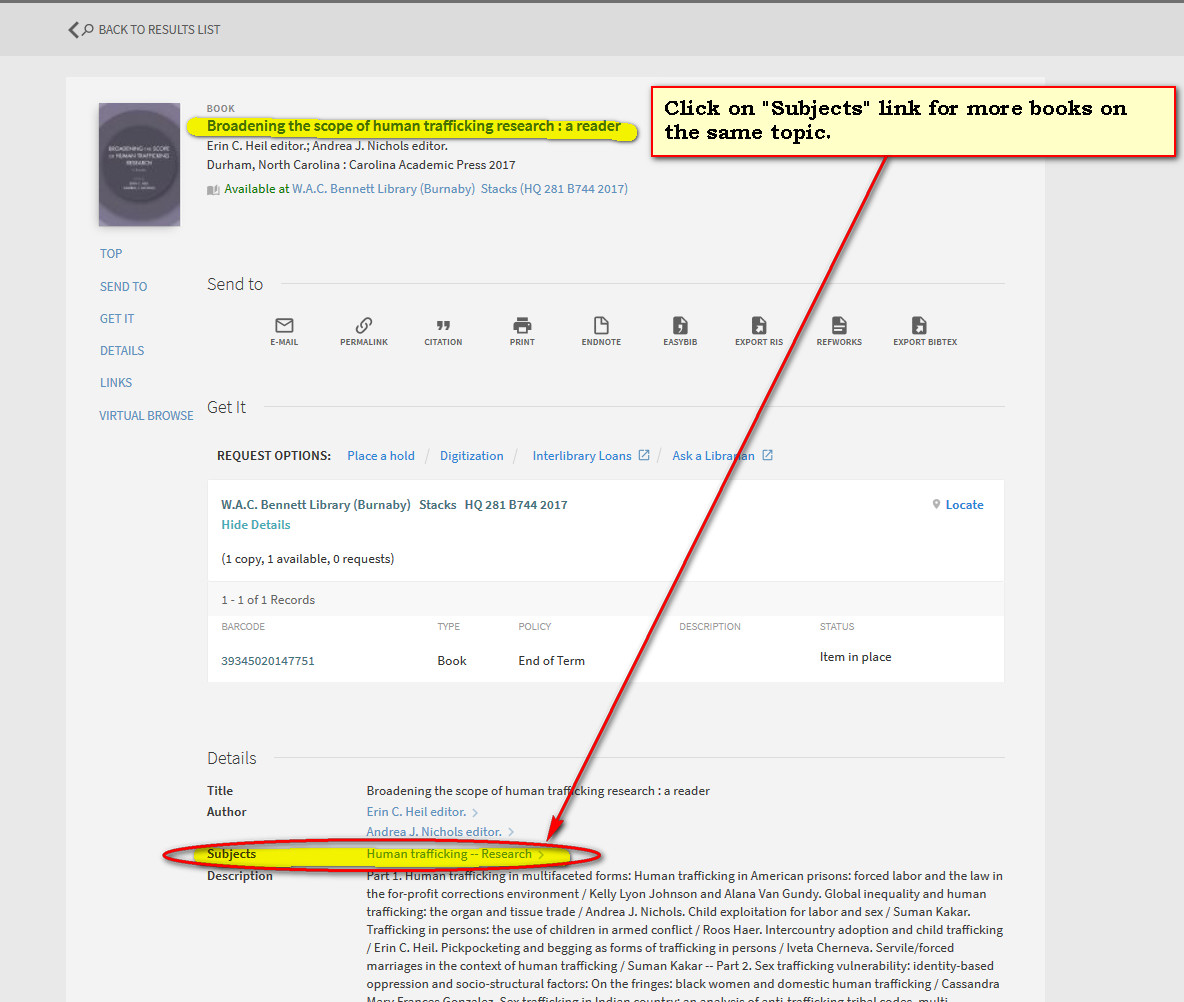 With “Catalogue” Search, Combine Concepts
Use capitals: “OR”, “AND”

(slave* OR traffick* OR anti-traffick* OR forced)

AND

(human OR women OR men OR labor OR labour)

AND

(neo-liberal* OR neoliberal* OR capital* OR “global political econom*”)
Browse Subject Headings
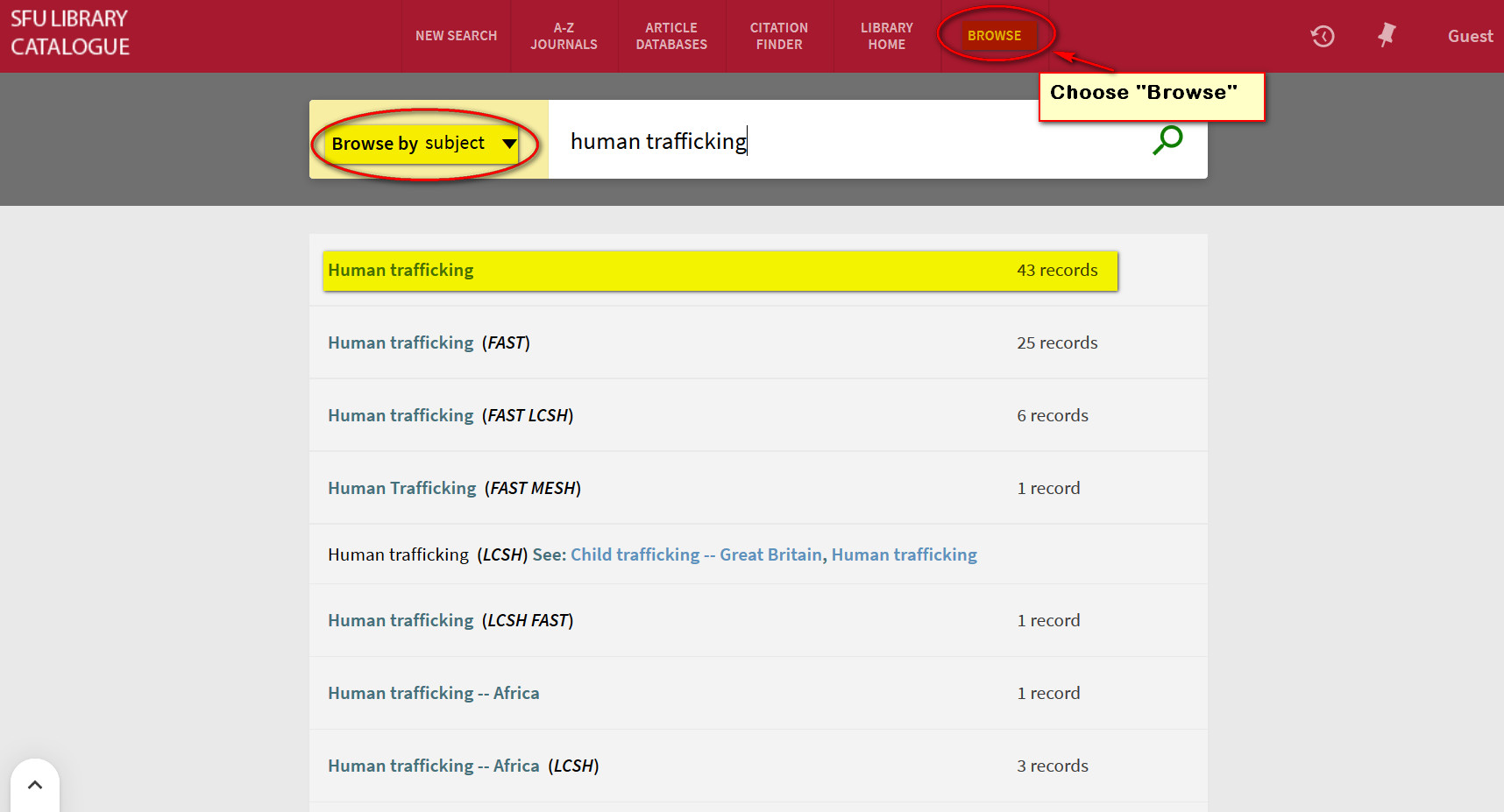 Citation Searching

Web of Science
Use “Cited Reference” search
Google Scholar
SFU Theses Template

Submitting your thesis:
http://www.lib.sfu.ca/help/publish/thesis
Guide to finding SFU Theses: http://www.lib.sfu.ca/help/research-assistance/format-type/finding-sfu-theses
SFU Inter-Library Loans Service (ILL)

SFU “Catalogue” Search
Sign-in (SFU Computing ID/Password)
   
Citation Finder/ILL Tab
Tools 

Browzine 
Tables of Content of scholarly journals
Zotero, Mendeley, EndNote, other 
Citation management software
NVIVO 
software to assist with organizing research (quantitative & qualitative)
Questions?


Email:
 Moninder Lalli, 
    Librarian for Sociology / Anthropology
    moninder_lalli@sfu.ca